Comidas y bebidas
Marina milovanović
La unidad 4 – comidas y bebidas
Udžbenik compañeros 1
Peti razred osnovne škole
rečnik – hrana i piće
Dnevna rutina– doručak, ručak, večera
tema
Tema: Hrana I piće u španiji i hispanskoj americi
Nastava na daljinu
Microsoft teams platforma
Prezentacije učenikA u power point-u
Neočekivani rezultat: kulinarski specijaliteti koje su spremili učenici
Los burritos
La tortilla española
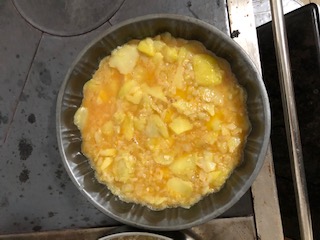 La paella
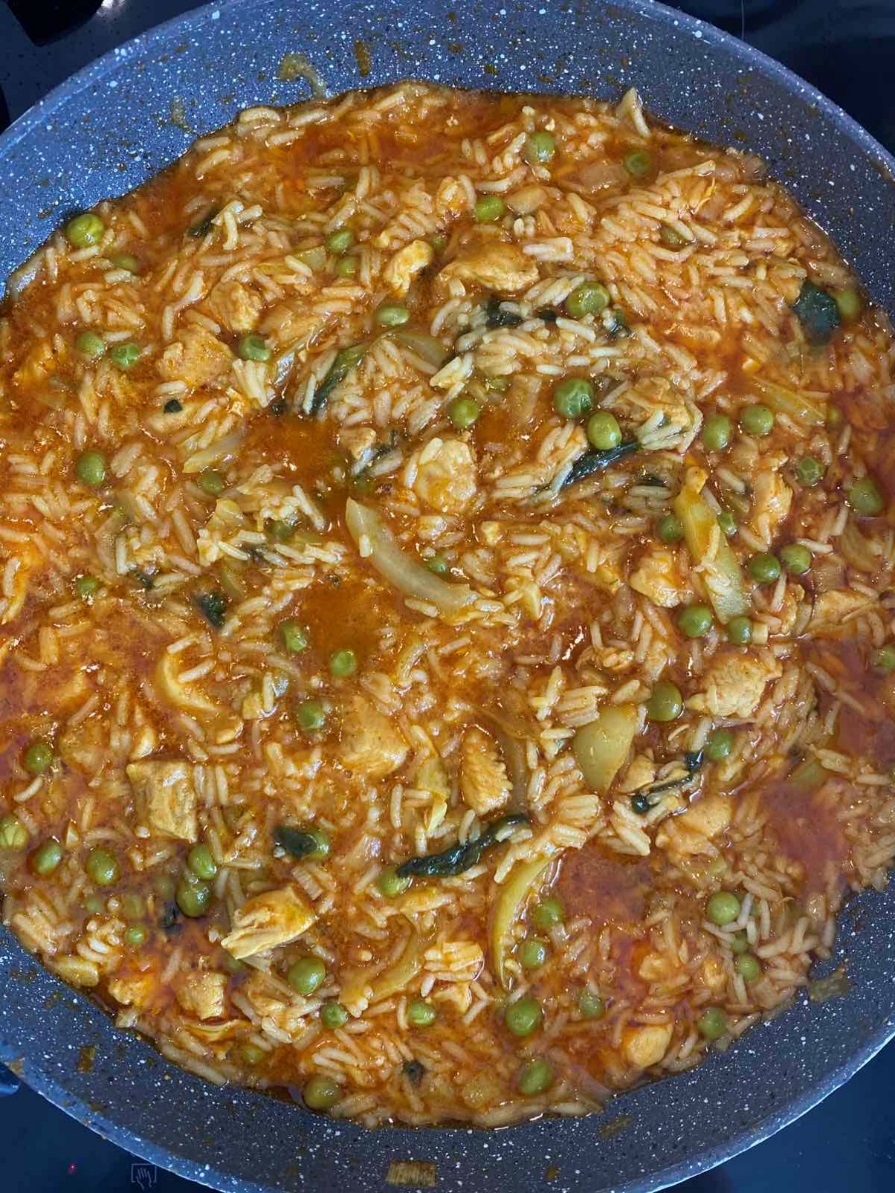 Los churros con chocolate
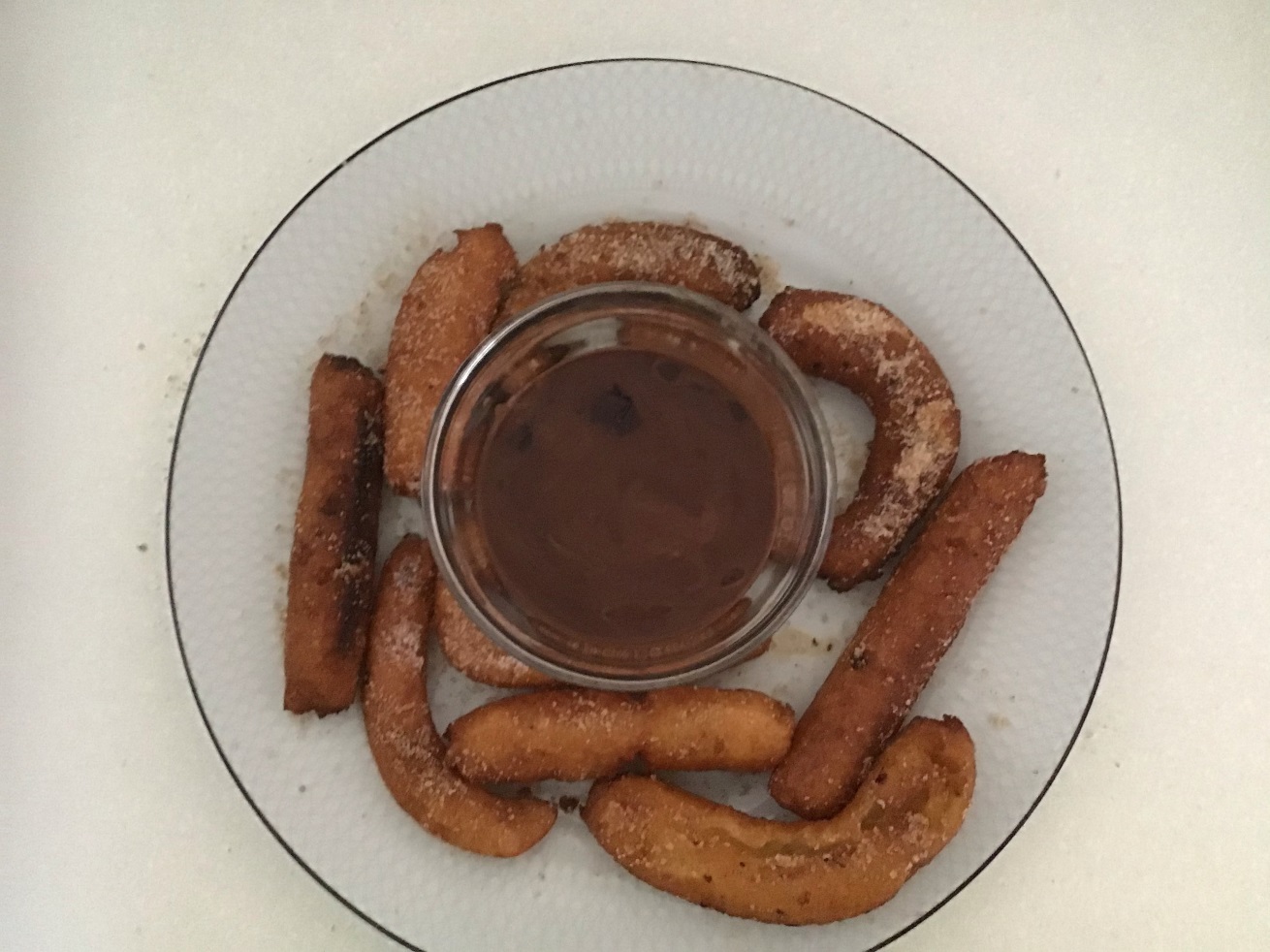 El ajo blanco
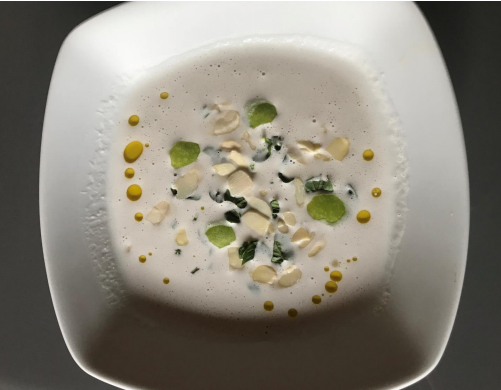 La paella
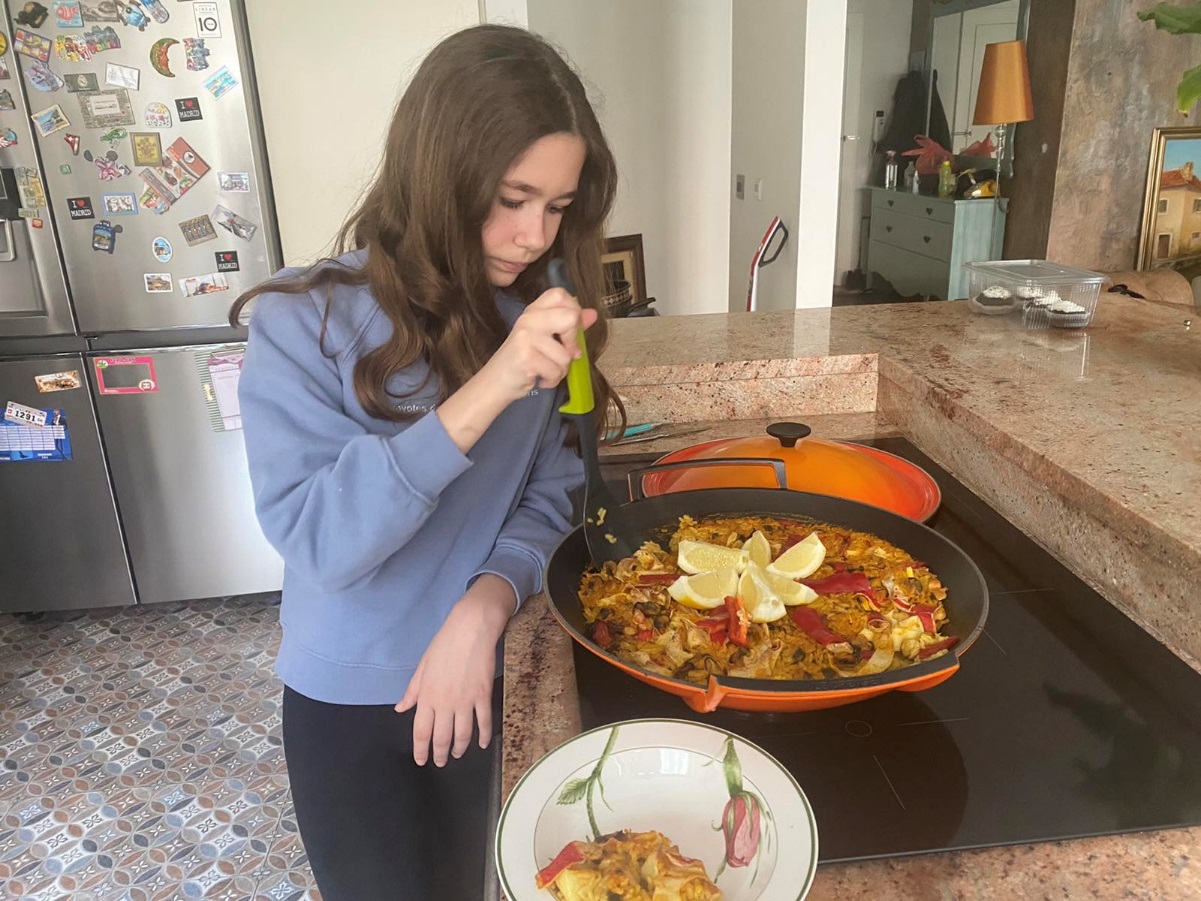 ¡ g r a c i a s !